E-QIP your Teams and Organizations for Quality Success – Put your QIP to Work
OLTCA Quality and Innovation Forum 2014
June 5th
Geneviève Lukenda-Lund
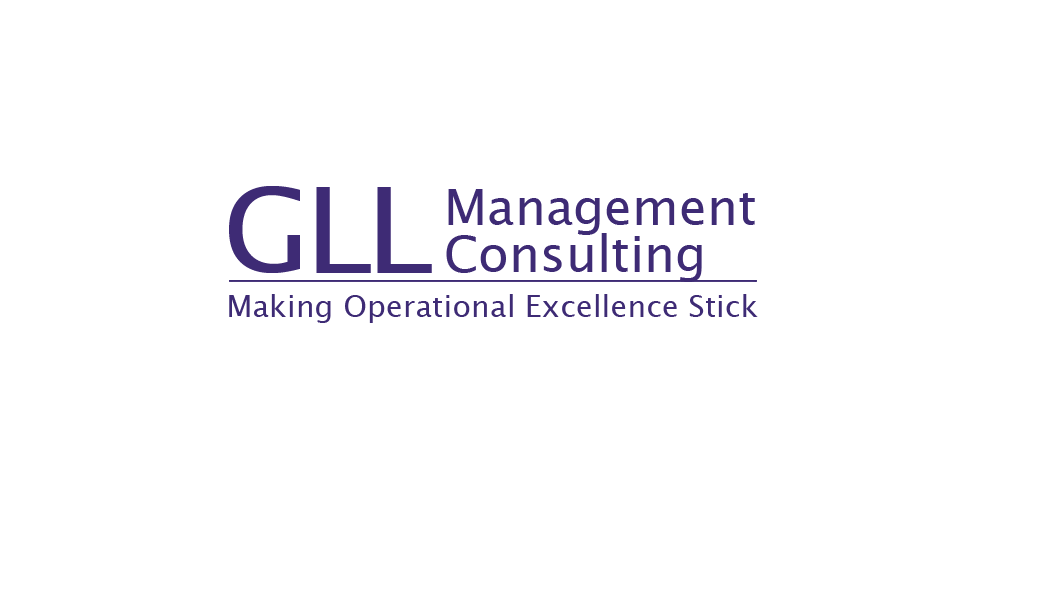 [Speaker Notes: Good morning everyone,
Thank you to the OLTCA for allowing me to speak about the QIP with you today.
As we all know, providing quality care is the top priority for any home. Back in 2008/2009 quality initiatives started to become more systematic / organized with the introduction of legacy projects for wounds, falls, etc QIIP, PUAP, FLO.
Then came Residents First among along in the Fall 2010, where there was great participation. The benefits were that the homes started building a capability to plan, commit/ organize resources and showcase some results. Building on this foundation is the QIP. 
And, the MOH is requiring the homes to submit QIP workplans by April 1st, 2015. We’re now moving into space requiring transparency, compliance and goal-setting for data funding.
Why is this happening?

What’s important to understand is that the cost of healthcare is not sustainable and the gov’t is moving into a model where they want ‘MORE FOR LESS’. The tool to help you achieve this is the QIP. 
Yes, this is a top-down initiative (even the QIP is equipped with 5 improvement initiatives) but it’s important to understand the reason behind this and embrace this journey because it will help: residents, staff, regulators and taxpayers alike. 

You can make the choice: either humm & hahhh about another thing to deliver to the government (and achieve minimal change in your home) OR you can choose to understand why this is important. Residents will be better off at a lower cost, staff will be freed up to commit more time to care, (they’ll be happier), less of a struggle to meet your budgets and/or meeting your funding goals. Focusing on the QIP is also an overlap with Accreditation requirements. 
 
The pedal has now hit the metal, and it’s time to equip the homes with the capability to meet the deadline and make the changes stick in their organization.]
What can we focus on to get the Homes up to speed so that they can achieve success with both cost and quality?
’
Set up for Success
Measure Performance
Sustain Results
2
[Speaker Notes: There are 3 dimensions I’ll discuss today along with practical tips. 
Setting up for success. What can you put in place right now to start the culture change (align QIP to Strategy, how to build your QIP, dedicate QIP time and look at different ways to coach)
Measuring performance is not just human performance but process performance in a non-threatening way
This is always the biggest question  and challenge. How do we make change stick? Governance is about setting up an organizational structure that will follow progress, hold accountable, cascade information]
Align Strategy, QIP and Improvement Initiatives
STRATEGY
Objectives
Measures
Targets
’
QIP
IMPROVEMENT INITIATIVES
Objectives
Measures
Targets
Initiatives
3
[Speaker Notes: Most homes have a strategy plan, strategic direction, operational plan etc… It’s a high-level plan of the milestones the home wants to reach over a period of time. This top documents sets the direction and the purpose is to align improvement initiatives up to the strategy. 
The QIP, in the middle, is what helps translate strategy into improvement initiatives. It takes the high-level measures / indicators and matches them up with the planned changes. (I’ll come back to this). 

Why is important to always start from the top (even though we’re hearing a lot about bottom-up approaches) You’ve got to set the direction so that you secure:
 attention from top management, 
 resources and this will help you prioritize. 
The QIPs are pre-populated with 5 indicators (Falls, Pressure Ulcers, Restraints, Incontinence, ED visits). If your home has some (or all) of these under control, then you proceed to choose other projects.  It’s more often the case that we have too many projects/priorities to choose from. 

it’s not a LACK of improvement initiatives….what to do?

Once you’ve collected and grouped all initiatives (remember that input is coming from across the home, not just nursing). you can use a priority calculator to narrow down your choices. 
Remember that projects cross a time-horizon. Make your QIP a 3 yr QIP. And they require different resources. Don’t commit the same resource to all projects.
When conversations enter such as ‘What about Accreditation?’ We have an inspection coming!!!  - you have to remember that the QIP work is lying the foundation for a successful Accreditation and inspection. This work and behaviour change sets your org. up to pass Accreditation. Don’t let this fear of accreditation/investigators deter you from the work ahead. You will see that there’s an overlap and if you know what Accreditation and inspection are looking for, make sure you use that input when you’re making changes.

Does anyone have any experience building a QIP so far? How did it go? Most homes will struggle choosing and prioritizing and following up progress.  
IT TAKES LONGER THAN YOU THINK!]
Create Space for the QIP
’
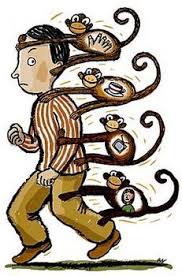 4
[Speaker Notes: Successful culture change initiatives require time and dedication. Some reasons for failure include: losing focus on why we’re changing, no direction; nobody willing to make a final decision, insufficient time dedicated to the right priorities, losing sight of the end game, etc…..  

Although change is a ‘soft’ dimension you can take concrete steps towards adding structure to the change. Firstly, your management team and/or key staff take 30d to clear your calendar. 
Start with the ‘QIP Zone’ – this is the untouchable zone to only focus on QIP related material; everyone from Admin down to the PSW to HK, Maintenance, etc…The time allocation will depend on your organizational culture. 
Every dept will be touched by the QIP. Management spends their time following up progress, decisions being made on the floor, being visible, coaching and opening doors. Staff follow up day-to-day performance. How did things go yesterday? What happened? What can we improve on? Use huddles & whiteboards.
The first couple of months are painful but then you’ll see the change in behaviour. 

Has anyone heard of the monkey? Each monkey represents a problem that management is trying to solve.  
This is about management having just enough information to know about the problem, but not having enough information to make a decision. Therefore, the manager takes on the subordinate’s monkey. And guess what? The # of monkeys grow and grow and they get fatter and fatter the more you feed them. They stay there so long that the subordinates are coming to you and asking you when you’re going to make the decision. This has to stop! It’s time to start building problem-solving skill set amongst your staff. It’s time to build capability and create capacity. HBR: Nov-December 1999: Management Time: Who’s Got the Monkey?]
Build Problem-Solving Capability*
’
5
*Source: David Verble, LEI, May, 2014 “The Two Basic Forms of Coaching for Lean”
Humble Inquiry: Asking instead of Telling
[Speaker Notes: This is about humble inquiry. We need to shift from discipline to discussion and getting the staff to think. Here are a few ways one can coach for building a problem-solving capability 

Corrective / Directive				Question to raise Awareness
Telling / Showing					Question to Prompt questioning
Advise / Suggest					Question to Prompt thinking
Question to Investigate				Support Self-Development

Which part is easier for us? The left or the right? 
Why is that?
LEFT: You are doing the thinking  RIGHT: Other person is prompted to think. This is when you start building a capability. I don’t suggest to do this all the time and you have to choose your staff carefully, but the more you can build, the less monkeys you’ll be carrying around. It’s not about a weakness in leadership – this is a fundamental shift from top-down to bottom-up. This is how you start engaging your staff in conversations that will bring results.

Too many times, I hear people in management positions say: “You’re doing it wrong. This is not how you do it”. There is always a time and place for this time of communication, but I see that this is overused. The result of using this language repetitively is that your staff will no longer want to participate, they don’t feel safe to share their insight and all of a sudden, the monkey is on your back again. You’re frustrated because staff won’t ‘listen’ for some reason and you’re back into your old routine again.   
 
Still, why is humble inquiry so hard to do? 
   
It’s because it is our human instinct is to solve problems. When someone is telling us something, we immediately start trying to find a reference point in our heads.
At the same time, we stop listening. Consequently, we’re giving advice without really understanding the problem. We’ve got the monkey and we’re not necessarily doing a service to the employee who brought the monkey in the first place

I also hear that staff need more training. In fact staff even say they need more training. The best training you can give them is go-look-see – “learning by doing”.  Invest the time to follow up, together.

Build your people: Support those who are leading the quality improvement teams. Instil leadership qualities such as teaching, coaching, observing, and helping teams identify improvement areas. These leaders must be authentic in their approach, be humble and let their teams find the solution. It is not about discipline, but rather about discussion. The leader does not find the answers himself/herself.]
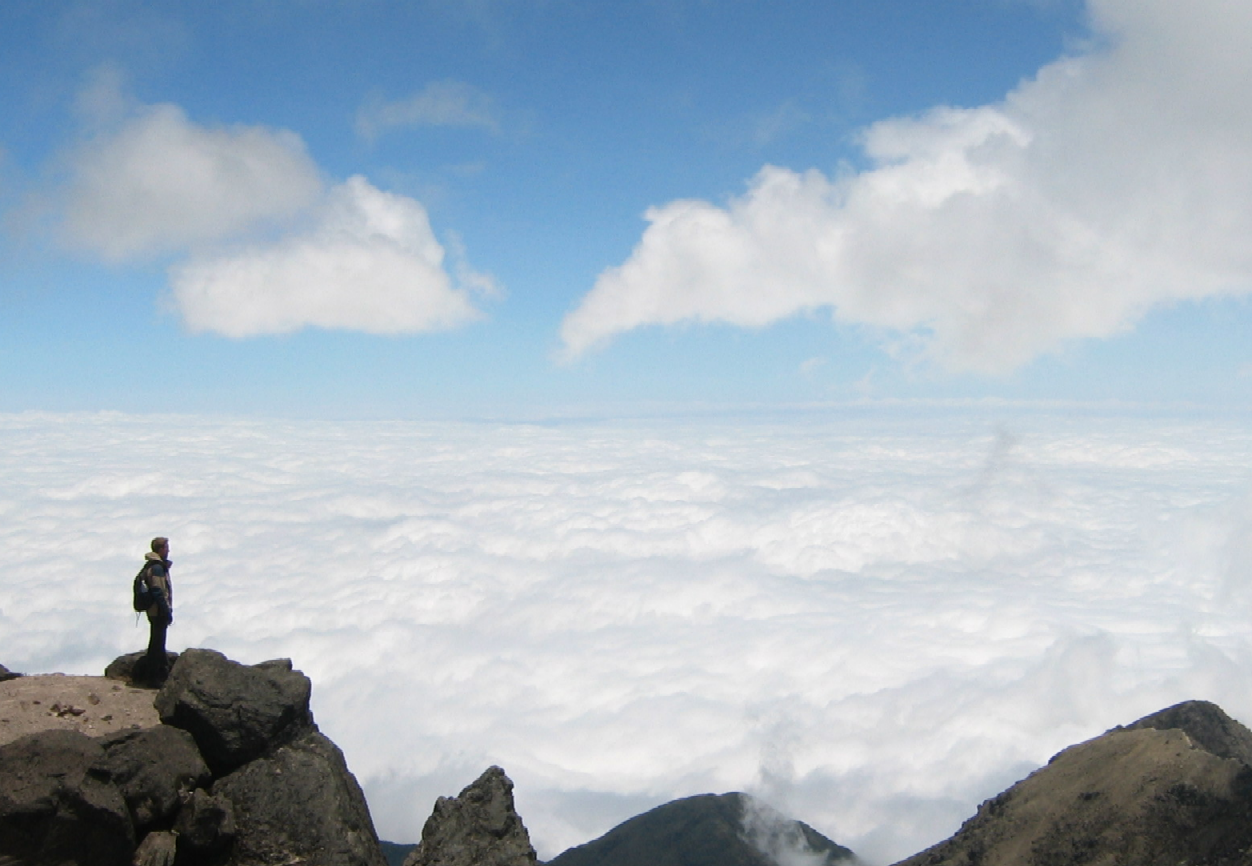 [Speaker Notes: We’re now equipped with knowing how to get the information, we’ve created space in our calendar and we’re starting to think about how we can build a problem-solving capability and humble inquiry as we work side by side with QI. Are we ready to embark on this journey? It’s looks a little cloudy still. We’ve prioritized our project, our teams are motivated…. 
To make journey a little clearer and get the behavior change we need, we need to focus on measurement. Measuring changes behaviour so the key is to choose the right metrics to promote the behavior you want to see in your organization.]
“… an Obsession for Measuring Everything, then following the Lead of the Evidence”*
’
7
*Source: The Globe and Mail, Interview with incoming Deputy Health Minister, Dr.Robert Bell, May 2014 (Incoming Deputy Health Minister vows to do more with Current Ontario Budget)
[Speaker Notes: I liked this quote from Dr.Bell, the incoming Health Deputy Minister. He’s referring to Cancer Care Ontario’s journey from being the ’questionable-quality cancer system to being one of the best cancer systems in the world.

Interestingly, feedback from the document Residents First QIP: Lessons Learned also echoes this sentiment – more emphasis needs to be put on measurement. The more we can formulate a hypothesis and then test this through measurement, the more you will show results that the change is positive. The PDSAs must be well built to test the theory and bring results.  

Before measurement, we start with a focus on process. 
Everything starts with process. Process helps you visualize the work, who does want, where the challenges lie and will help you understand what you need to measure.]
’
8
[Speaker Notes: This is the result of a 4hr process mapping workshop with different departments (HK, Laundry, Maintenance, Nursing, Finance, social worker)
Don’t be afraid to book a 4hrs workshop to put process maps on the wall. Invite your cross-functional team. 
Invite anyone who is related to the process. Falls: HK, Nursing, PT, product supplier, mngt,etc…
Creates ’A-HA’ experience

What kind of information does this give you?
Whole process, from start to finish
Indentify bottlenecks and HOW those bottlenecks affect other parts of the process (i.e. depts blame each other)
Understand the root cause of a problem
Have any idea of how to fix it
This will lead you to a hypothesis and then PDSA cycles to test your theories (test in a controlled environment before rolling out)
Collect results 
Measure, analyze, decide if this was a good idea
Implement

Let’s get back to the QIP – where does this fit?]
’
9
[Speaker Notes: Here’s the QIP (Explain the overheads)

The Measure part is pre-populated with space for additional improvement projects.
Current performance vs. target (target might be difficult to set if you don’t know your operations)

Your process work goes will address both areas of the QIP (measure and change)  

These the bottlenecks that you identified in your workshop will become part of the QIP. You may need an additional (or more) workshops to agree on the methods, process measures but you’ll have an idea of your goals at the process level. This insight will help you set your overarching goals under the Measure section. Remember that Goals need to stretch! Just because you have more insight into how things are working doesn’t mean you limit yourself by what you currently have. You need to have a vision.]
Choose Metrics Wisely
Do not bombard staff with ratios that they can not influence 

Make metrics relevant for staff

A metric must not only be developed for checking the work done, but to encourage staff to perform better
’
10
Source: Richard Schonberger
[Speaker Notes: Be aware of who is interested in which metrics and where they lie in the QIP. You’ve got 2 extremes

QIP: Big 5 publicly reported – Management, owners, MHO / HQO are interested in these

QIP: Families / Residents: good food, good care, no abuse, no medicine mismanagement, briefs are clean, no pressure ulcers, etc…
 

1) 85% of problems are due to system errors that only management can correct and only 15% staff can influence
2) When working on the QIPs (in your cross-functional teams) get the team to choose the metrics they will use the measure their improvement initiative. 
3) Create some friendly competition: compare floors, wings, etc….
Example: Use the example of the PSWs and knowing their care plans (metrics can be very simple); is the pillow on the bed at time of admission y/n]
’
11
[Speaker Notes: The beauty of following up on a micro and macro level is that you have an overview of how your improvement initiatives are good for the residents, regulators and business. 
If all of this aligned from the top, you know you are heading in the right direction….


Wouldn’t be great if you could show a family the QIP, show them what you’re working on so that they know the home is trying to improve? Think about your own personal experience and you have a complaint. How did the receiver react? The goods one will take the feedback, do something with it and tell you about it.

So you have some motivated staff, a good idea of how to populate the QIP, how are you going to sustain this?]
Consolidate Reporting, Communication, and Team Progress under One Roof
CQI Committee
’
QIP
Improvement Initiatives (1-5)
1
2
5
3
4
[Speaker Notes: The power of the current CQI Committee can be increased by shifting from a model of checking performance once a month to an opportunity to review the results of each improvement team monthly and to work together to understand barriers across projects in the home.

All improvement projects are then consolidated into one place, making the CQI meetings a central meeting point for decision-making and following up progress.  

The CQI Committee would then work to support and clear barriers identified by the various improvement teams working in the home. 
Each improvement initiative has a corresponding leader, and this leader reports progress into the Committee. In turn, this leader also has a team to work with. This is usually the staff. 
 
This will support a shift from a reactive culture to a culture where decision-making & problem-solving is first occurring at the staff level and then brought upwards for reporting purposes and any extra support when needed. Imagine being briefed about a challenge before accidentally finding out, or worse having a family member call you? Imagine what it’s like for your team to say – we’ve identified a problem and we’ve got it under control.  

 The Role of the QIP becomes two-fold:  a tool to track progress and  a communication tool between the CQI Committee and the organization 

Communication: From the CQI, you can communicate upwards to management , quality board, board of governors, RDs, Corporate, etc…
What you would need in addition to each quality improvement initiative, is a project Charter. Then you have the start of a project organization.]
By embracing the QIP, Residents, Staff, Regulators and the Homes will Benefit
Satisfy regulatory requirements
Free up Time to Care
Residents better off at a lower cost
QIP
Meet data funding goals
Transparency
13
[Speaker Notes: The more you embrace the QIP, you’ll see a behaviour change in your organization. You’re transforming from:
an unconscious incompetence (no awareness), 
to conscious incompetence (aware of the demands of the QIP but don’t know how to go about it)
To conscious competence (they are equipped and can do it, but it’s not quite ‘automatic’ or ‘second nature’
To unconscious competence (where QIP work, getting down to the root cause of the problem,) becomes second nature. It’s almost like if you were to transplant yourself from a QIP environment to one that doesn’t work with the QIP. You’d be asking yourself: why don’t they talk to each other? Why aren’t they problem-solving together? Etc…

When this is achieved, you can be proud of knowing that you lead your home through a quality transformation that will stick

I know some of these benefits are hard for you to imagine so I leave you with a quote about failure, never giving up and achieving success.]
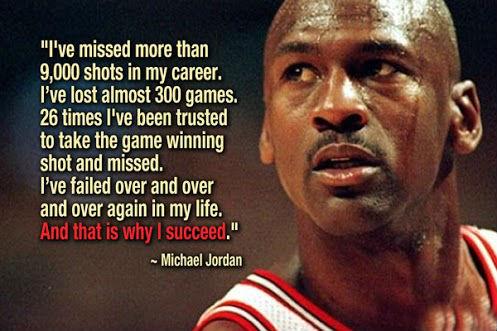 14
[Speaker Notes: I don’t talk about this often, but I’m a retired professional bball player.  When I was young, MJ was one my favourites (Michael Johnson was who I watched and Jennifer Azzi). 
During my adult life, what i really appreciate is his determination – only 6’6” and cut from his high school basketball team. He became 
"By acclamation, Michael Jordan is the greatest basketball player of all time.” Source: NBA/ Wikepedia

How did MJ benefit from trying and trying and never quitting? NBA titles, lucrative NIKE contract – most marketed athlete between 1980 – 1990. Rich. Entrepreneur

Cancer Care Ontario knows what its like. They’ve tasted success and spent 10 years transforming their organization. 

You need to start and re-start and re-start until you QIP becomes a habit. This means embarking on a journey of culture change – where every move is about quality. Staff think quality, finding the root cause, making changes,  and are comfortable with measurements, setting and meeting goals.

You will fail. You will leave work completely exhausted and questioning yourself. Keep you vision and dedication strong, and you will see the QIP start taking a life of its own. Staff will start to ask questions, offer ideas to make changes, get excited when an idea works and start asking to do more and more.]
Reminders
Set up for Success
Align your QIP with the home’s strategic vision
Use available data to identify improvement initiatives 
Create and dedicate calendar space for QIP work
Build your people: Use / teach humble inquiry
Measure Performance
It all starts by drawing out a process
Choose metrics that are relevant where staff feel they can make an impact
Sustain Results
Add QIP follow-up to the CQI Committee meetings 
Assign a project leader for each improvement initiative
Build a communication path that informs upwards and downwards
15
[Speaker Notes: In conclusion, here are a few high-level reminders that sum up the presentation]
For more Insight into Making Change Stick, check out my Blog at:
Gen Lukenda-Lund
E: gen.l.lund@gllconsulting.com
Tel: 289.242.0301
www.gllconsulting.com
16